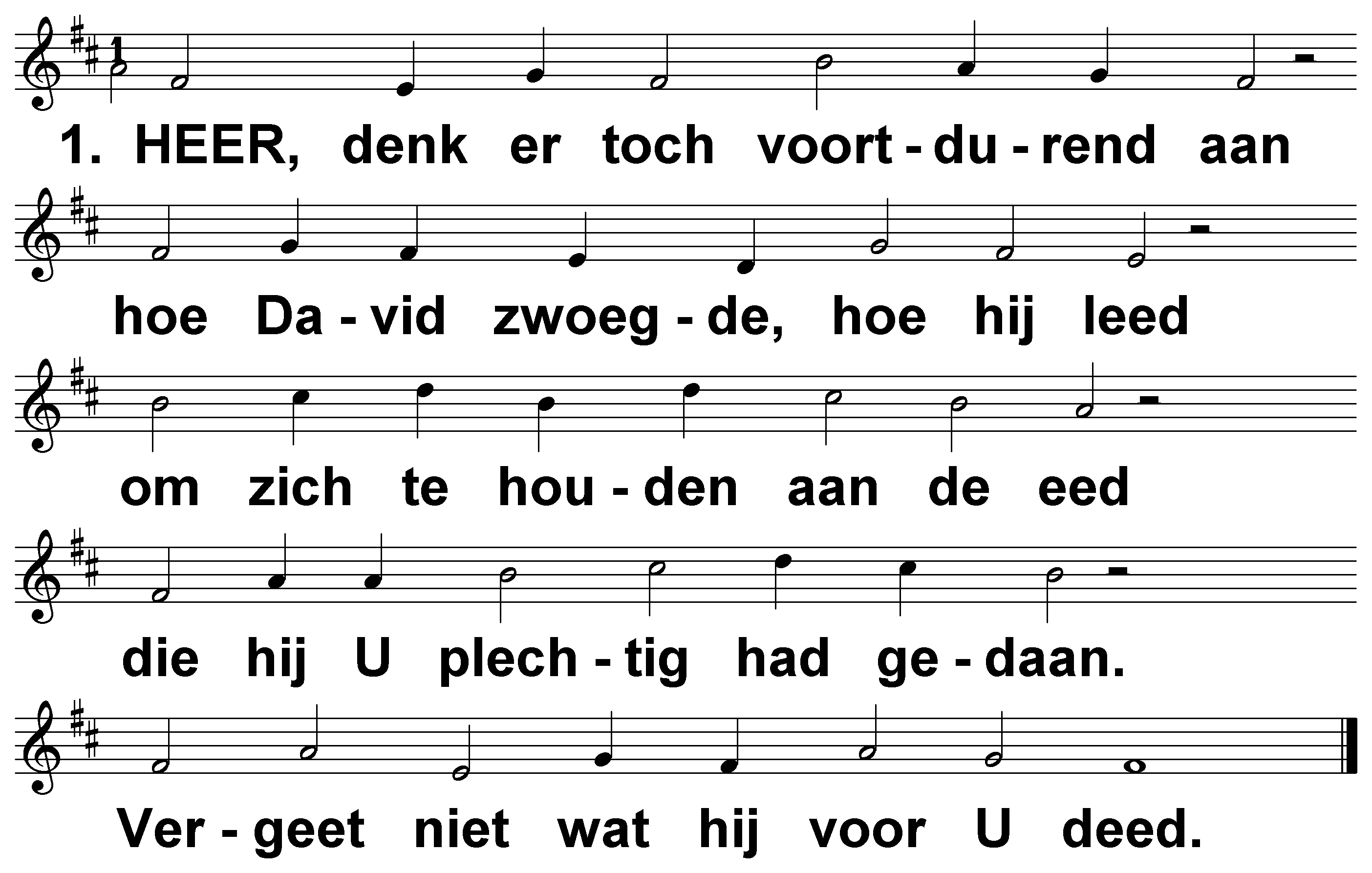 Psalm 132 (DNP) 	t. J. Boom; J.P. Kuijper; m. Genève 1551
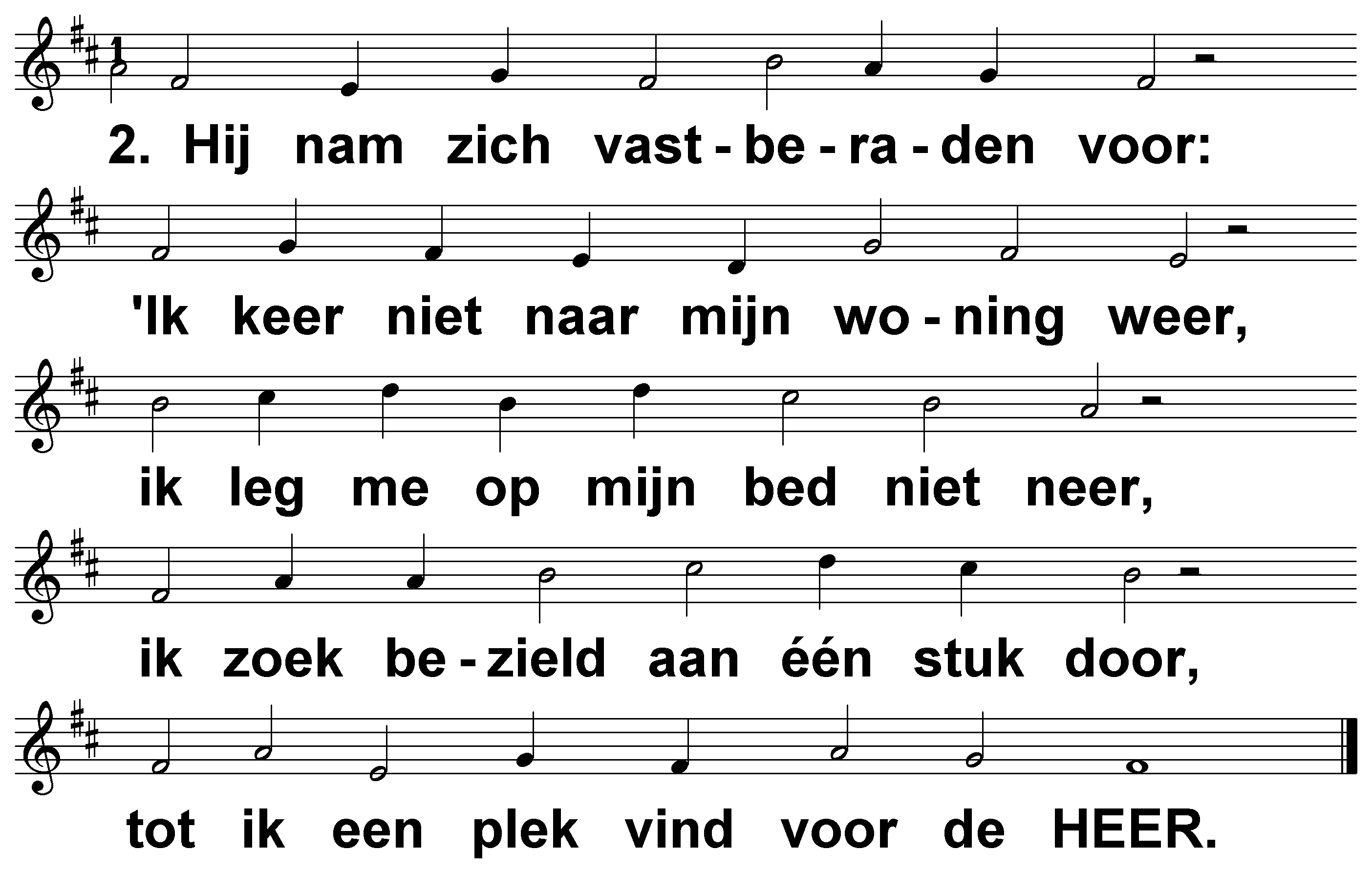 Psalm 132 (DNP) 	t. J. Boom; J.P. Kuijper; m. Genève 1551
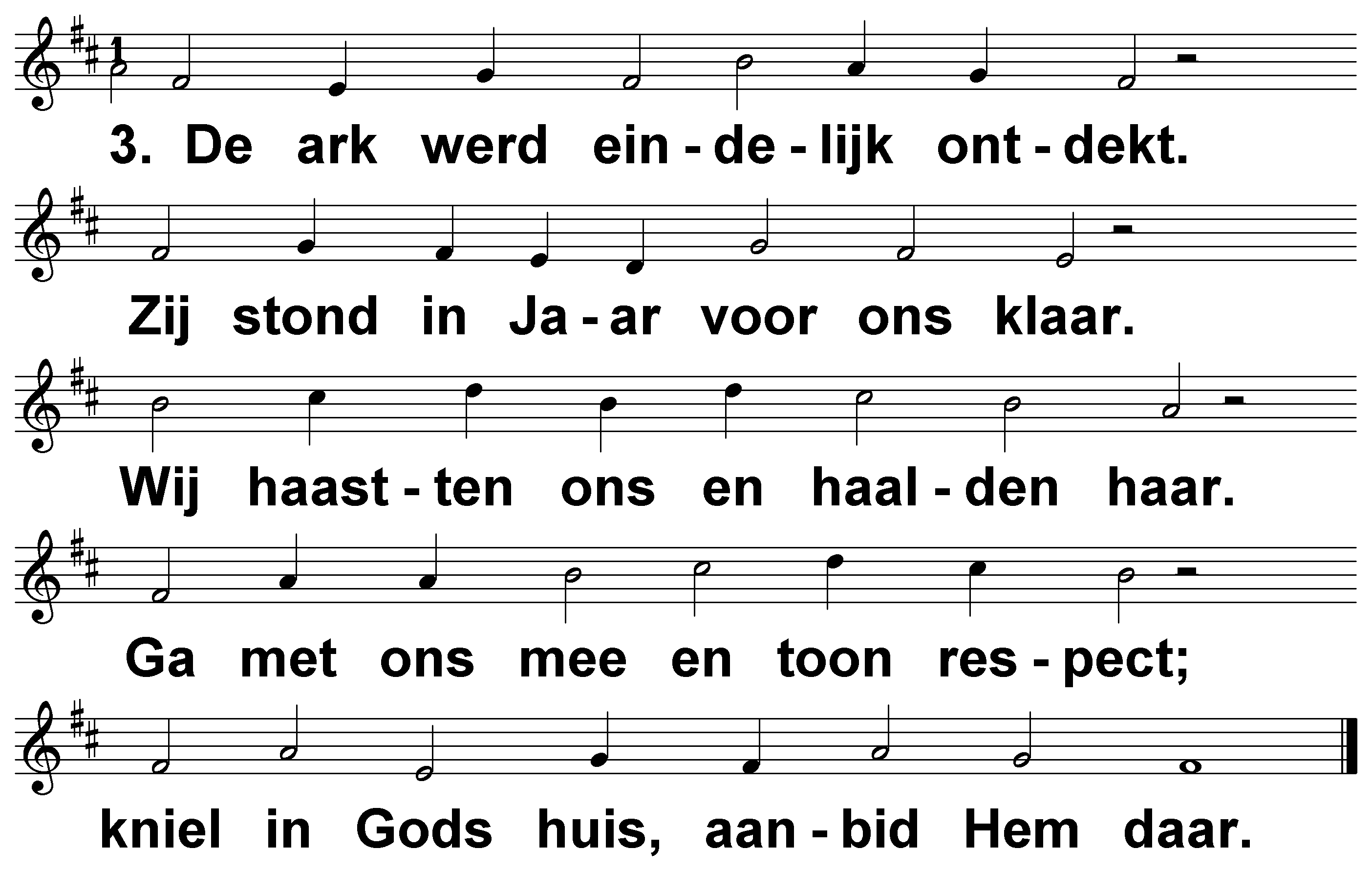 Psalm 132 (DNP) 	t. J. Boom; J.P. Kuijper; m. Genève 1551
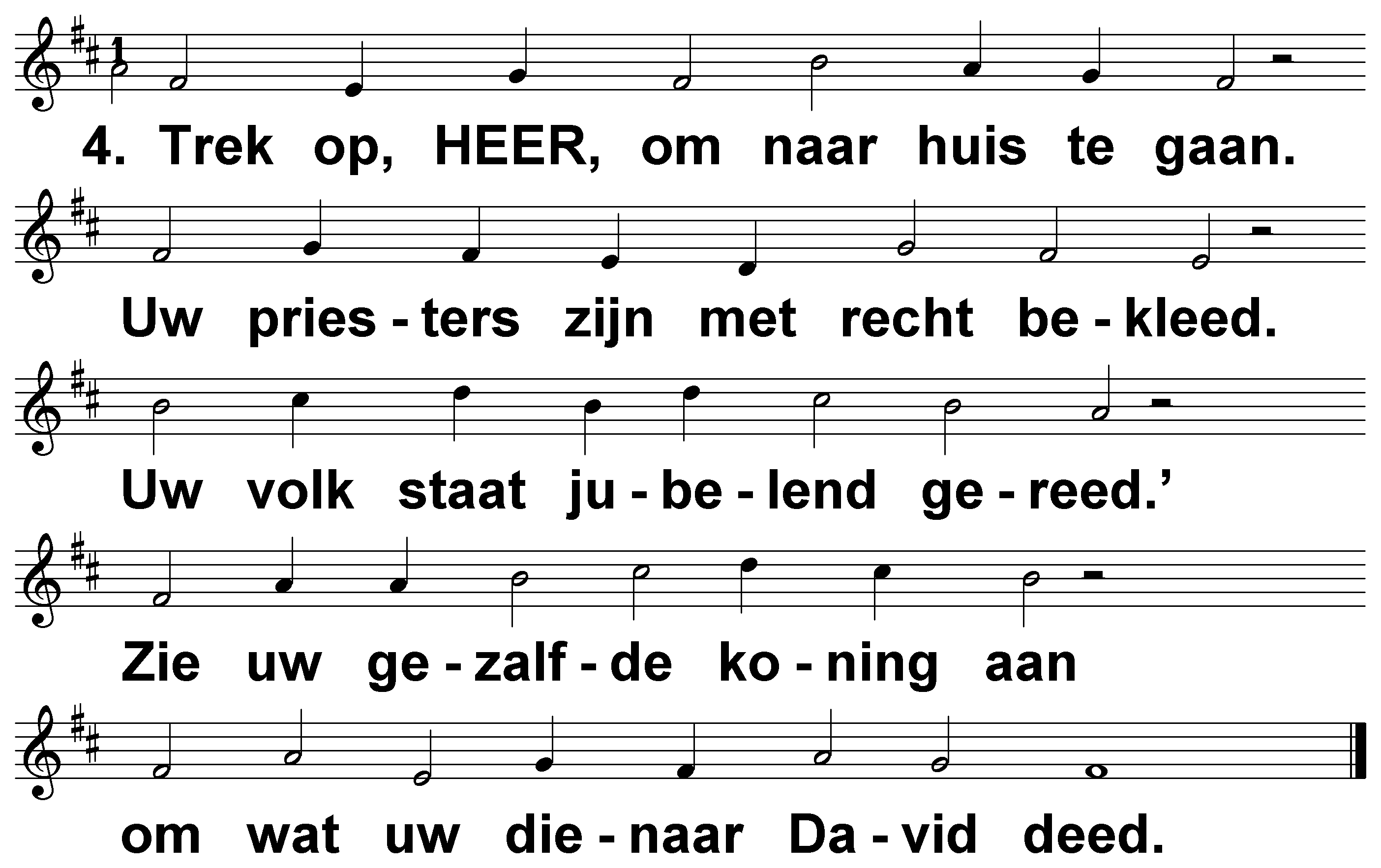 Psalm 132 (DNP) 	t. J. Boom; J.P. Kuijper; m. Genève 1551
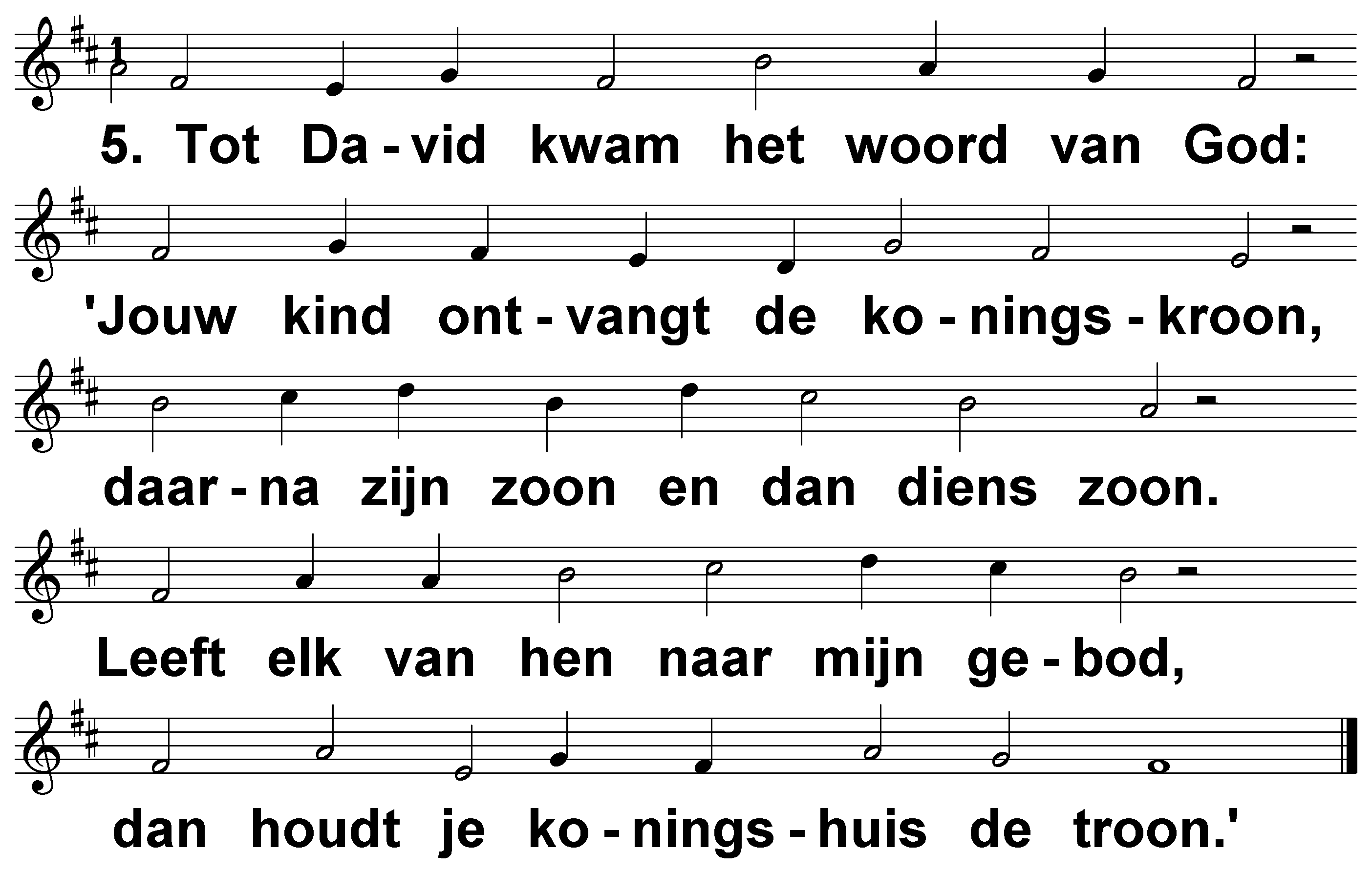 Psalm 132 (DNP) 	t. J. Boom; J.P. Kuijper; m. Genève 1551
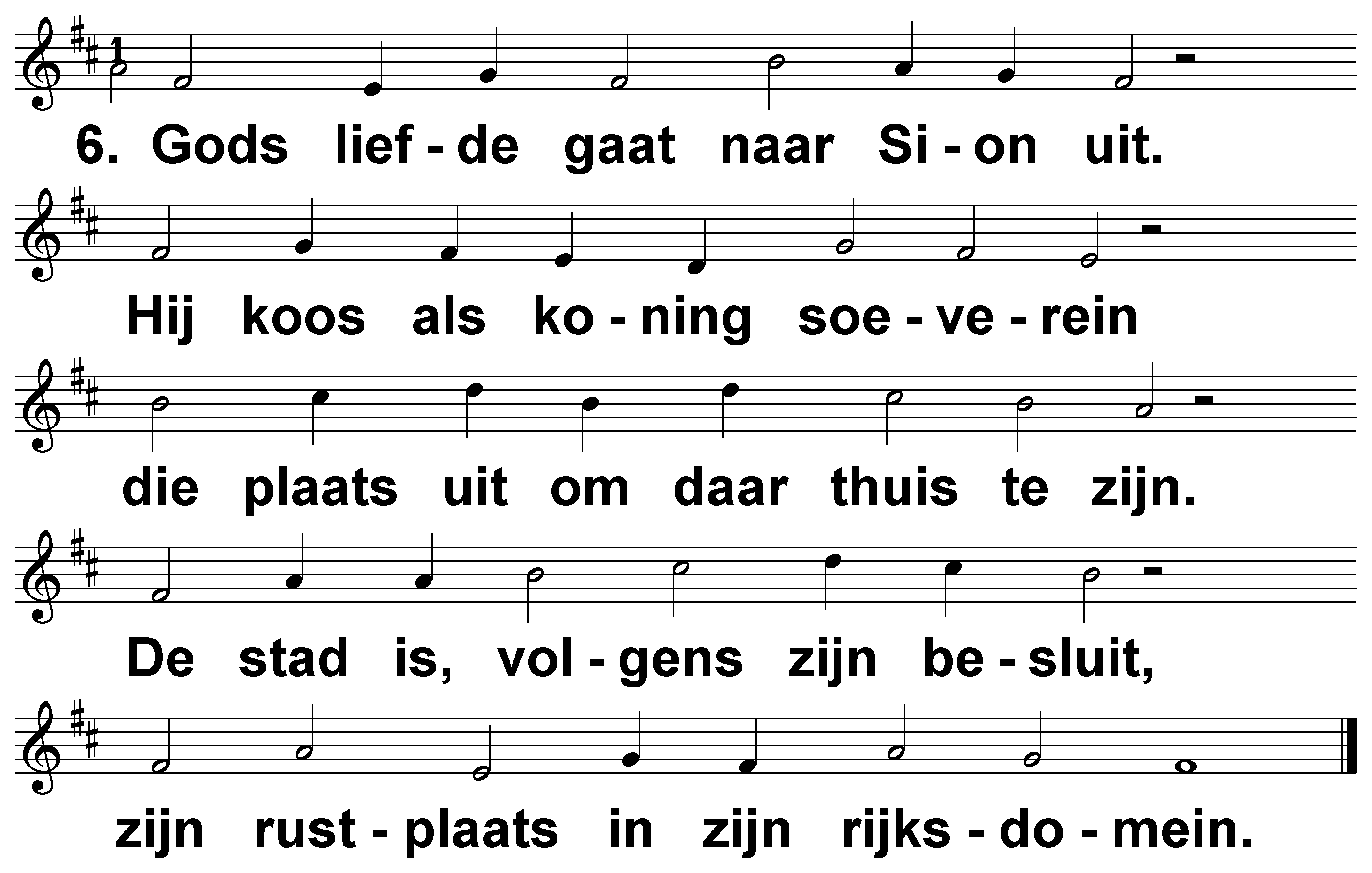 Psalm 132 (DNP) 	t. J. Boom; J.P. Kuijper; m. Genève 1551
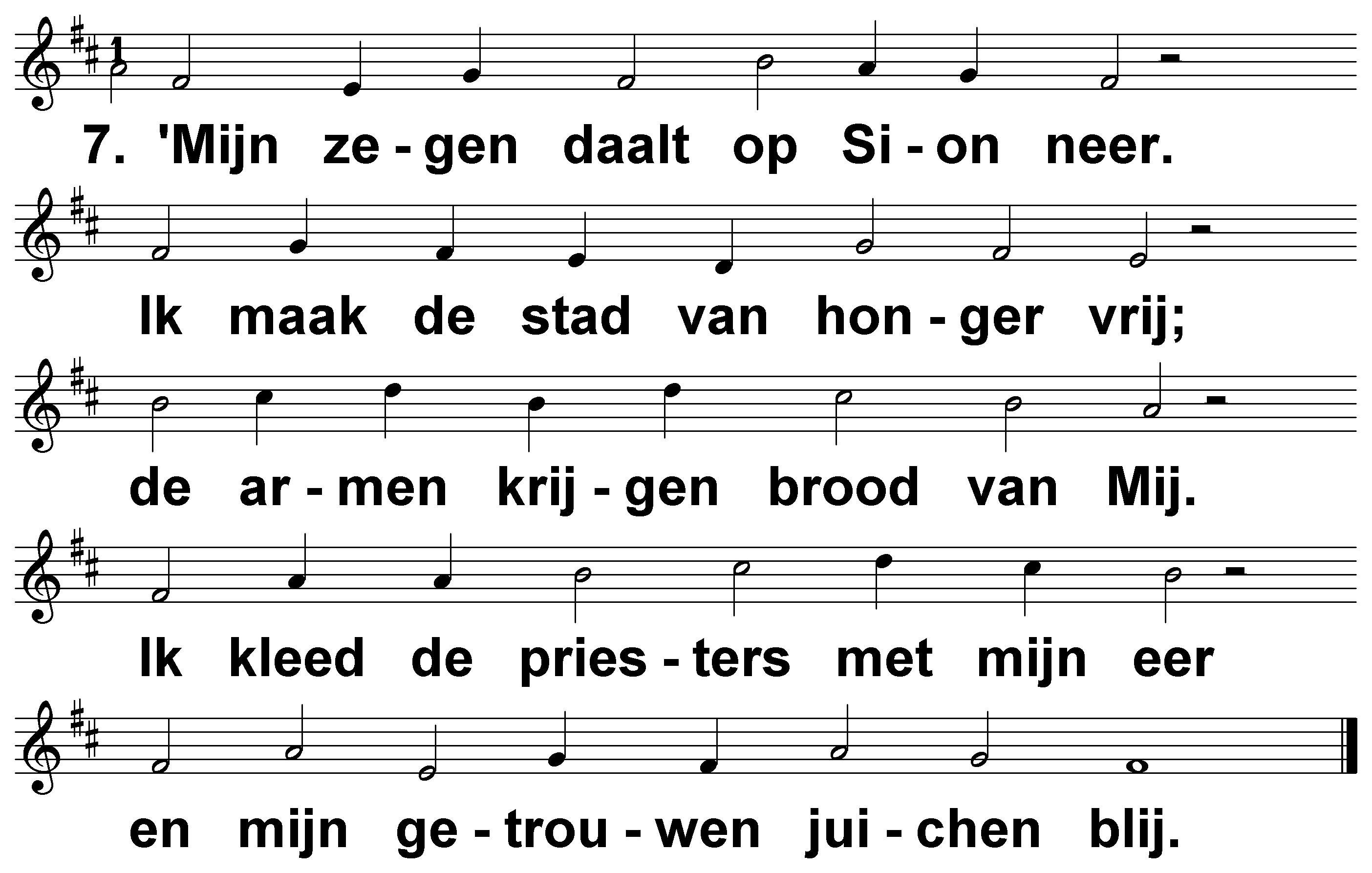 Psalm 132 (DNP) 	t. J. Boom; J.P. Kuijper; m. Genève 1551
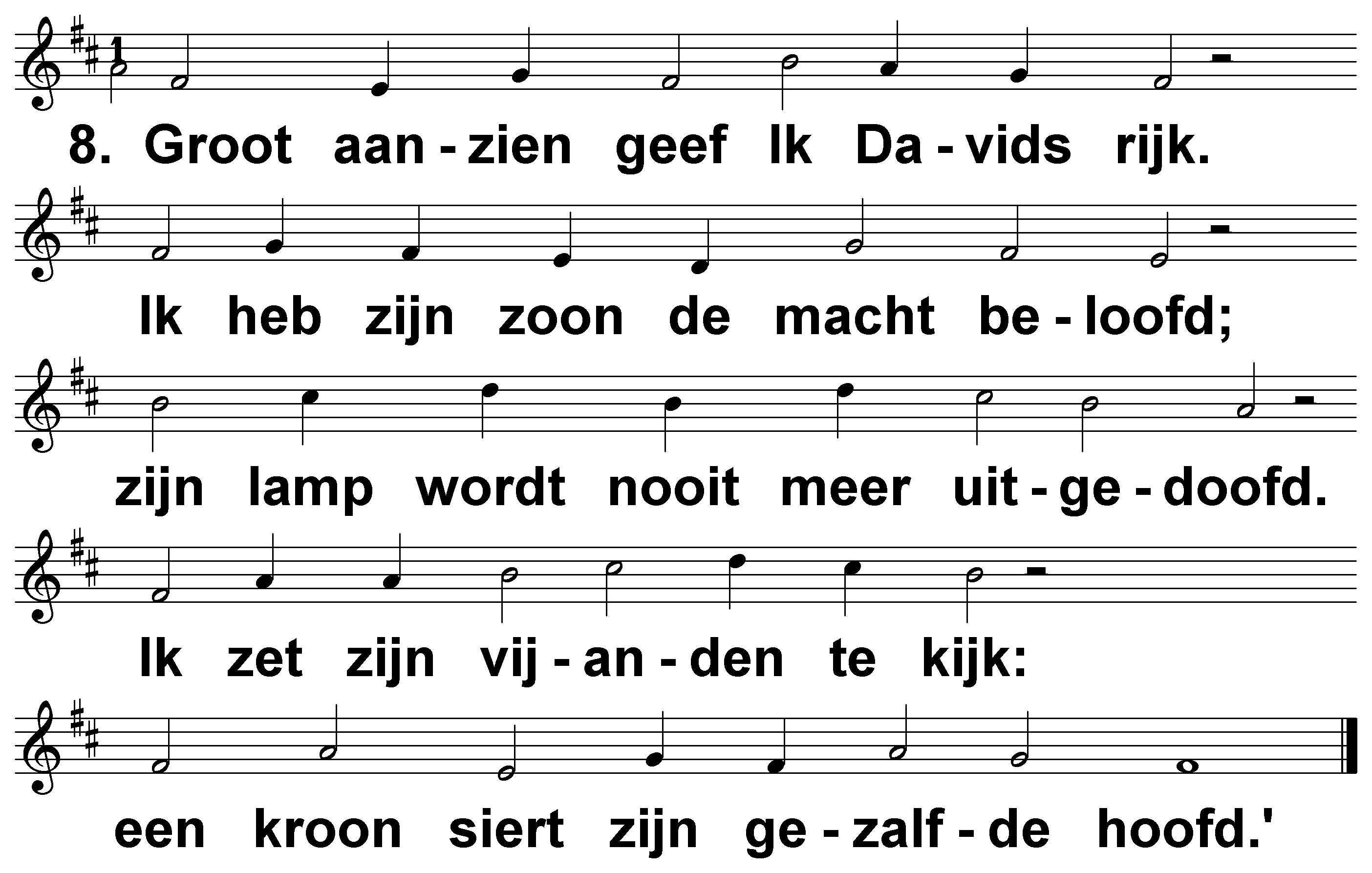 Psalm 132 (DNP) 	t. J. Boom; J.P. Kuijper; m. Genève 1551